By : Faisal AlOmar
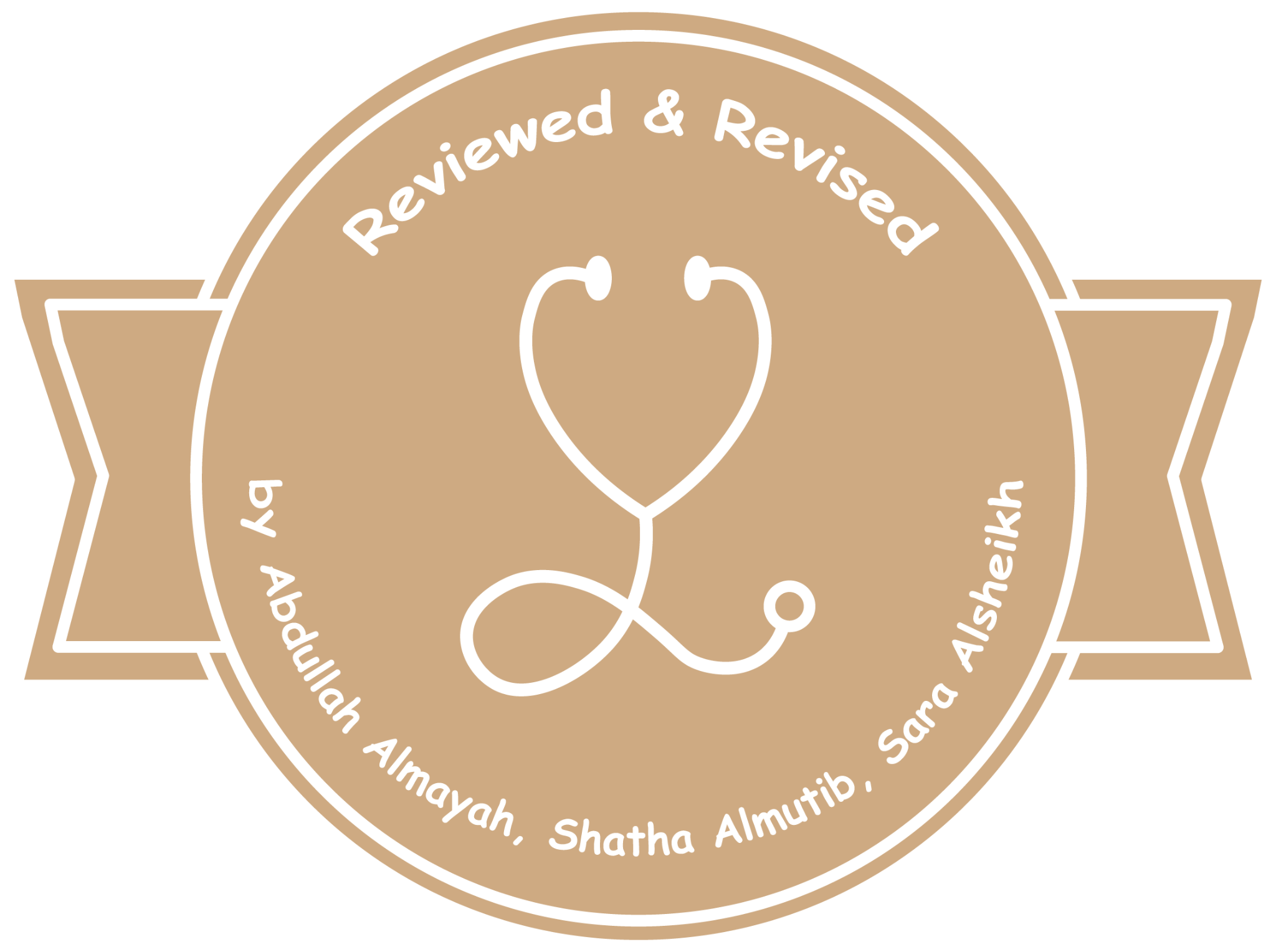 Editing File
Diuretics
Main Text
Male’s Slides
Female’s Slides
Important
Doctor’s Notes
Extra Info
Objectives :
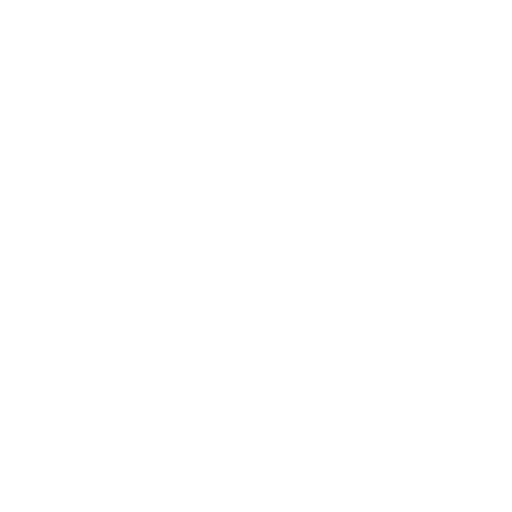 1- Define and classify diuretics.

2-Identify the site of action of each 
class of diuretics in the nephron.

3-Describe the mechanisms of action 
of diuretics.

4-Detail on the pharmacodynamic actions and pharmacokinetic aspects of diuretics.

5-List ADRS, therapeutic uses,contraindications
 and drug- drug interactions of diuretics.
Dr.Foda’s Videos:
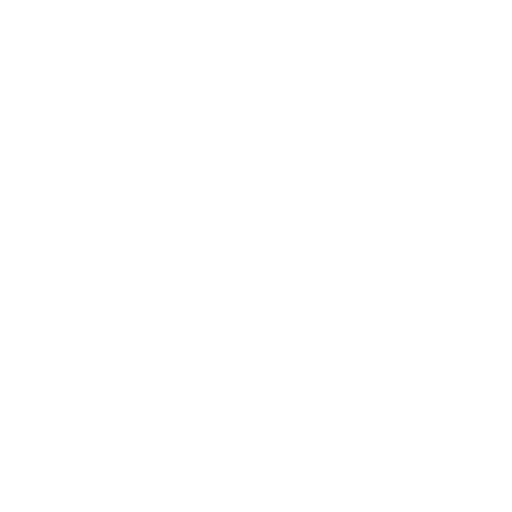 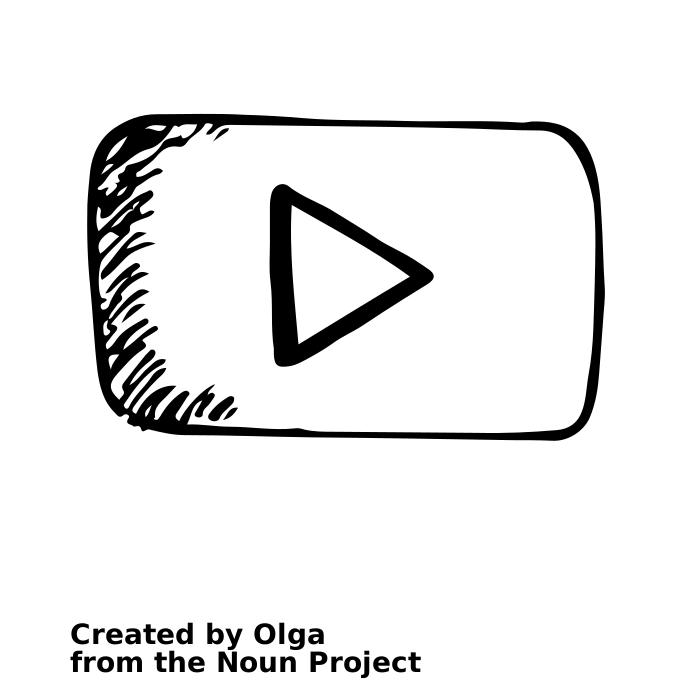 1-
Review (very recommended for better understanding).
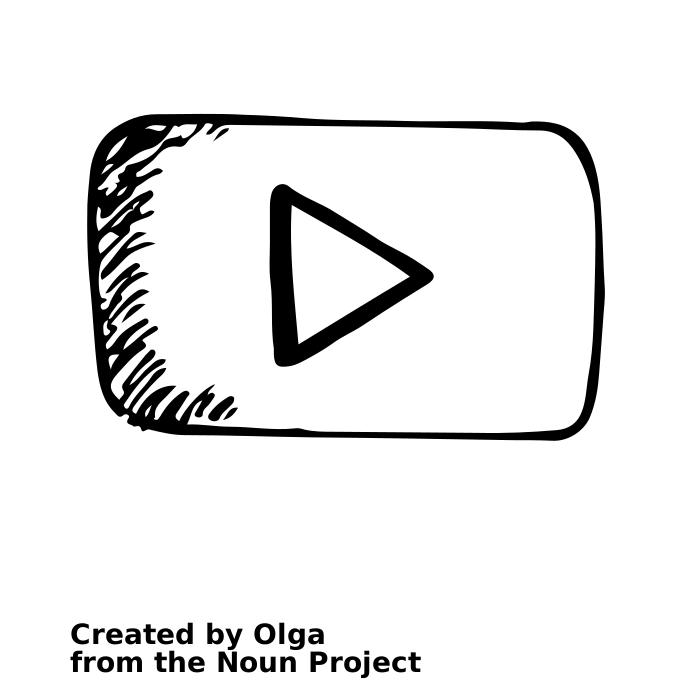 2-
Loop diuretics and thiazides.
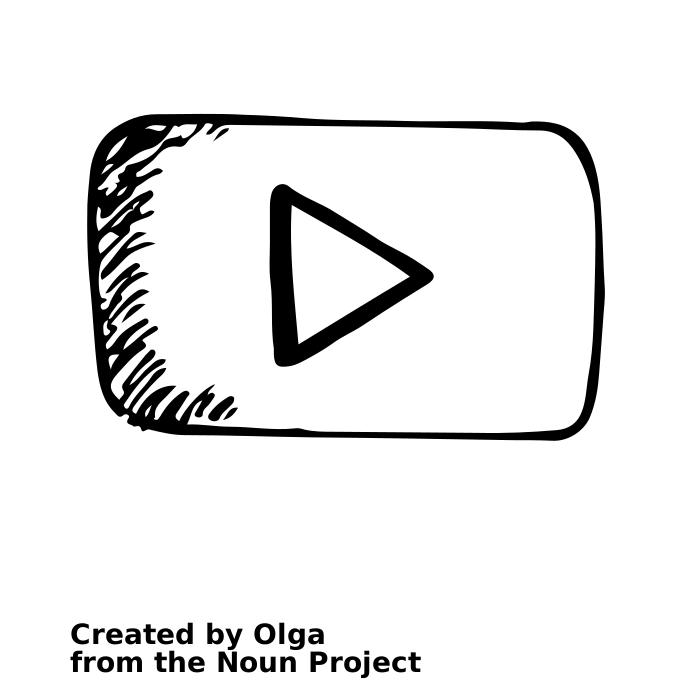 K sparing and CAI and Osmotic diuretics.
3-
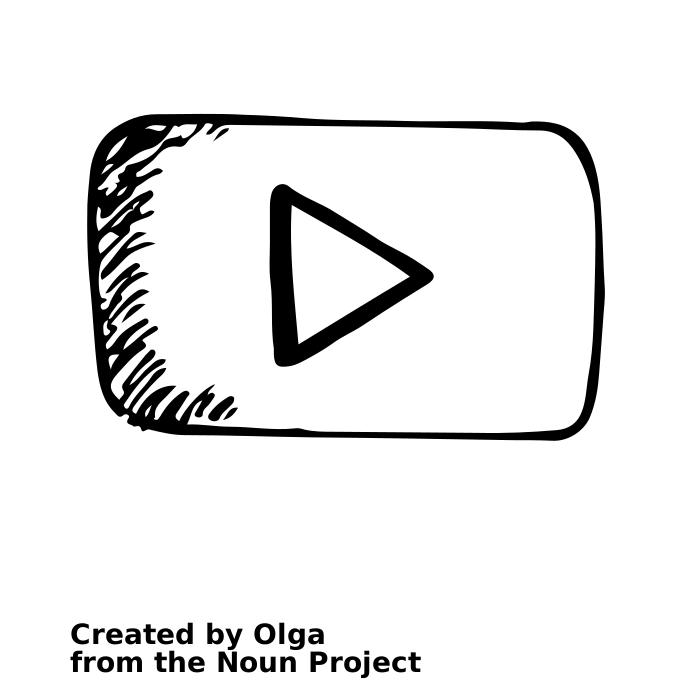 4-
Uses of diuretics.
You can find the timestamps in each video’s comments
Diuretics
Definitions
Diuretics: are drugs that increase (urine volume) renal flow rate. They act by
↑the quantity of sodium in urine (natriuretic diuretics). 
Used to remove excess extracellular fluid (oedema)→ water diuresis

Diuresis: is the process of excretion of water in the urine. Water can be used as diuretic. 
Water↑ blood volume→ ↑ renal blood flow→ ↑GFR→ ↑urine excretion
Natriuresis: is the process of sodium excretion in water. All diuretics have natriuretic effect
-Edema of any origin       Ex:pulmonary edema
-Congestive heart failure
-Hypertension
-Elimination of toxins
Indications
MAO
Most diuretics act by interfering with the normal sodium reabsorption by the renal tubules resulting into sodium and water excretion.
Target molecules for diuretics are carriers or transporters in luminal membrane of renal tubular cells required for tubular reabsorption of sodium from filtrate back into blood 
so diuretics inhibit these carriers therefore inhibit reabsorption
Site of action
Main Classes of Diuretics
1
2
3
Carbonic Anhydrase
inhibitors
Loop Diuretics
Thiazide Diuretics
5
4
K+ sparing Diuretics
Osmotic
Diuretics
Loop diuretics
Transporter
Thiazides
Triamterene
Target protein
Ion channel
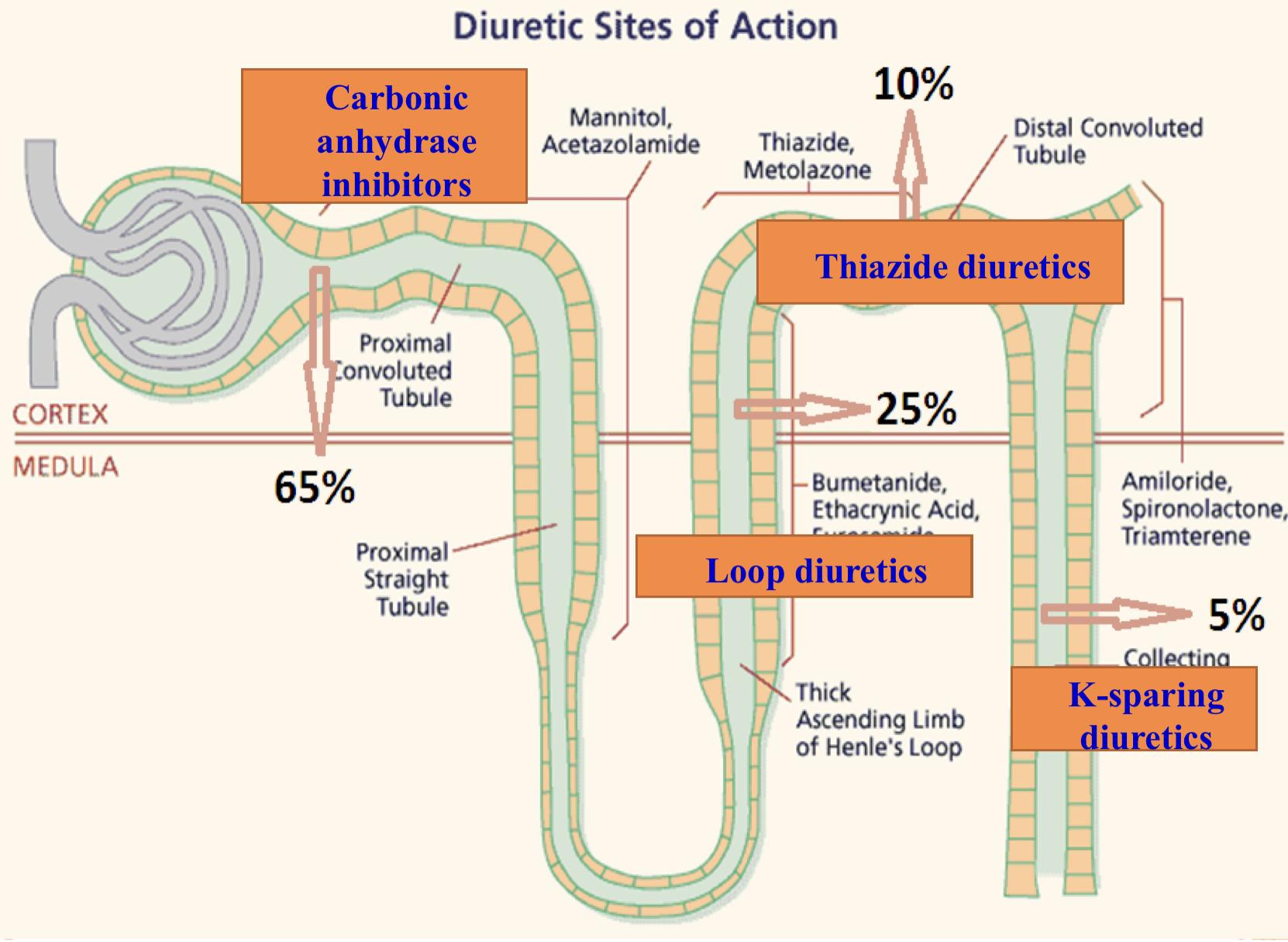 Amiloride
Classification of diuretics According to protein
Carbonic Anhydrase inhibitors
Enzyme
Receptor
Spironolacton
No target protein
Osmotic
Diuretics
Loop diuretics
High efficacy
Thiazides
Moderate
efficacy
K+ sparing
Classification of diuretics According to efficacy
Osmotic
Low efficacy
Carbonic
anhydrase
inhibitors
Site of Action of Diuretics
Carbonic Anhydrase Inhibitors
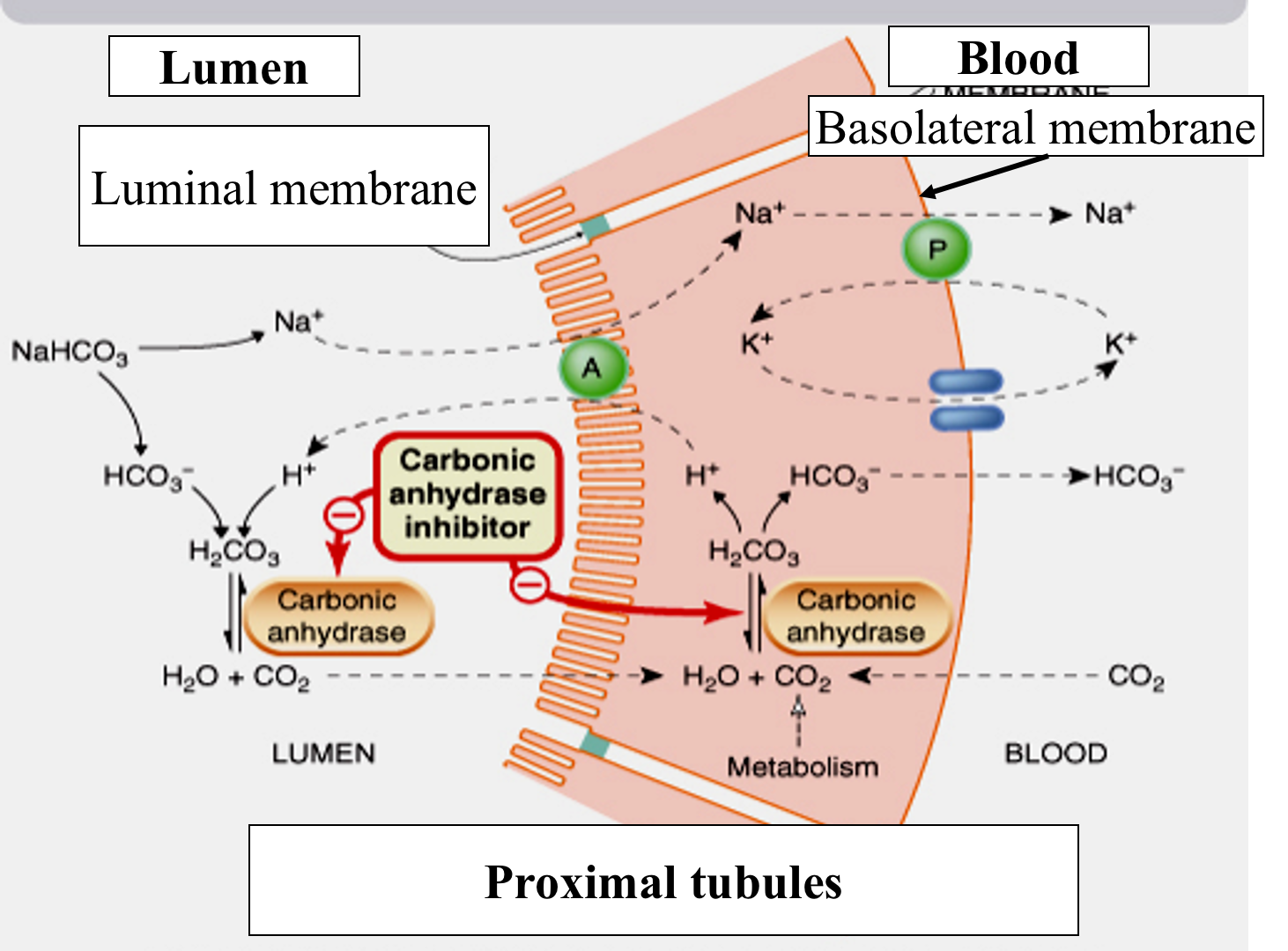 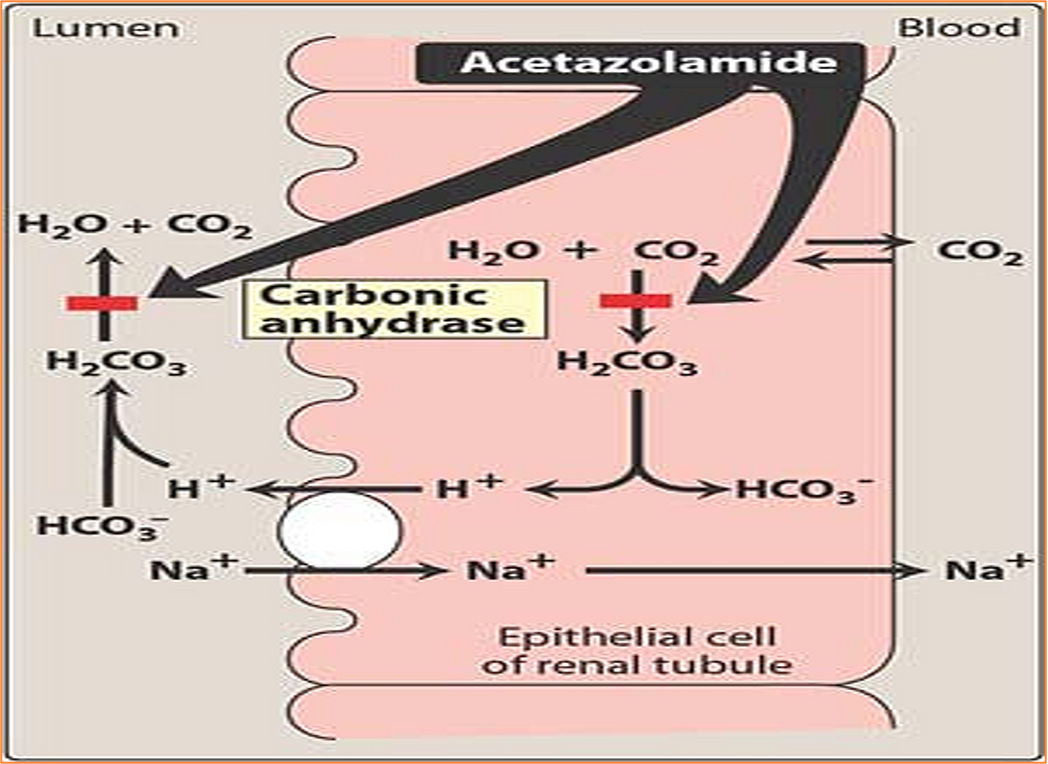 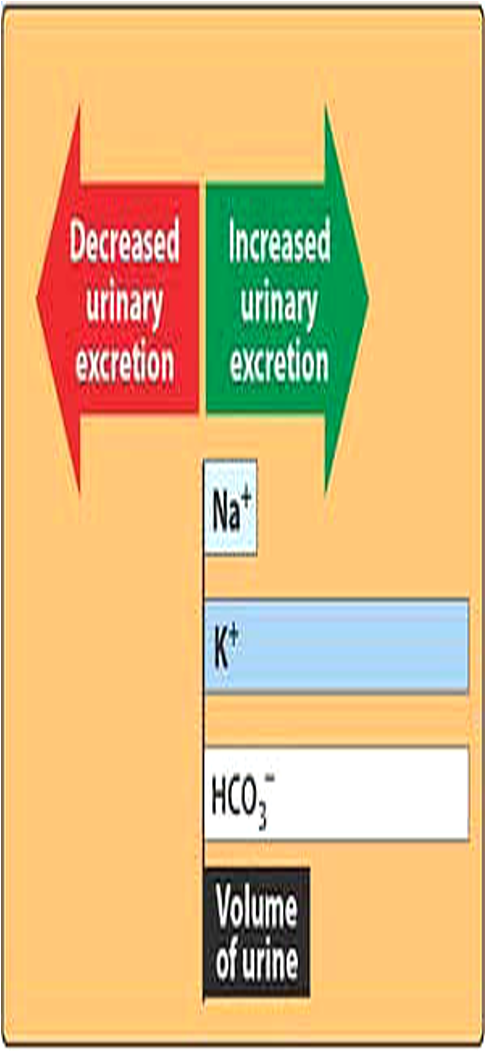 Is a carbonic anhydrase inhibitor
Used topically for treatment of ↑ IOP in open-angle glaucoma.
 no diuretic or systemic side effects (Why? ) because it’s topical
IOP : Intraocular pressure 
CSF : Cerebrospinal fluid
Osmotic Diuretics
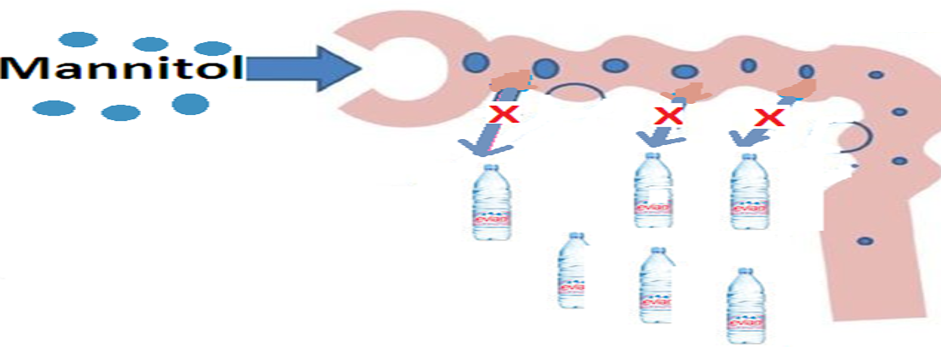 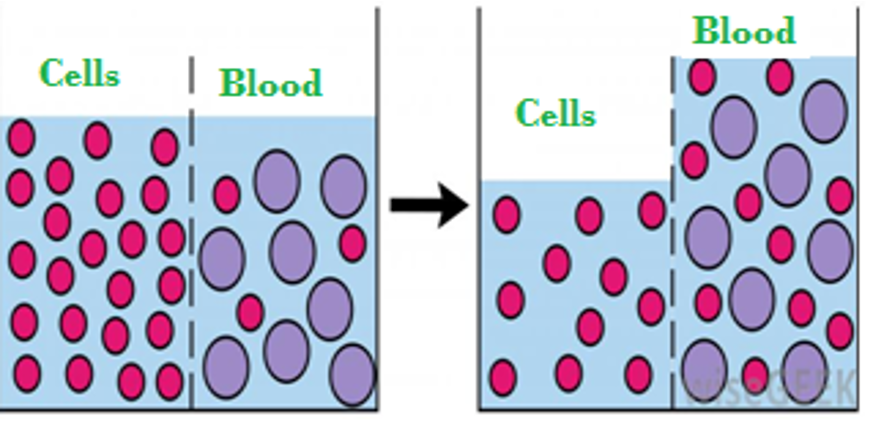 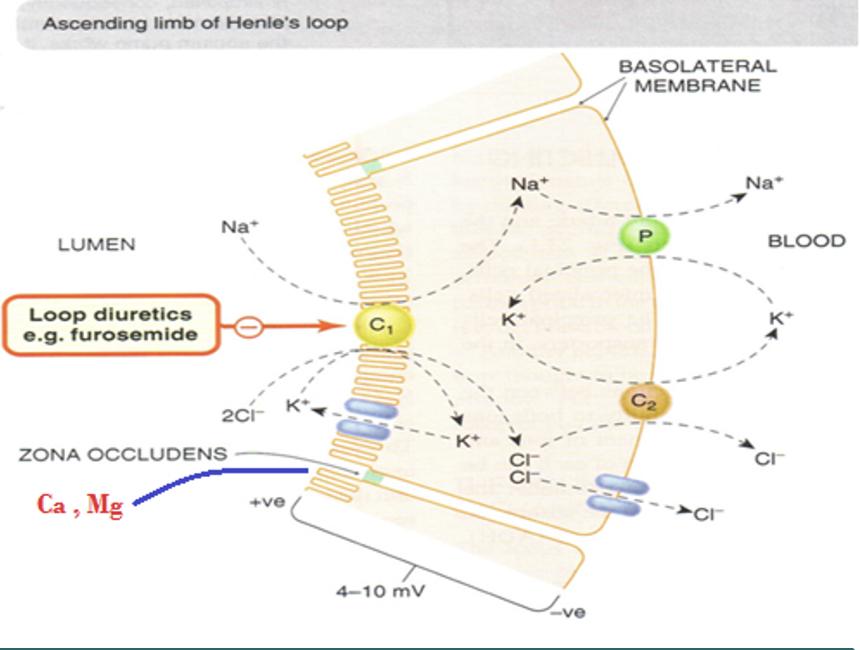 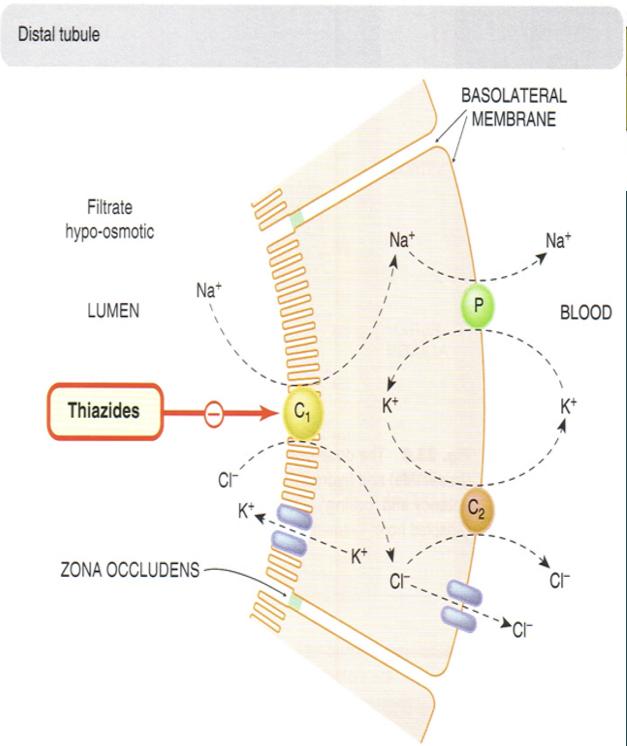 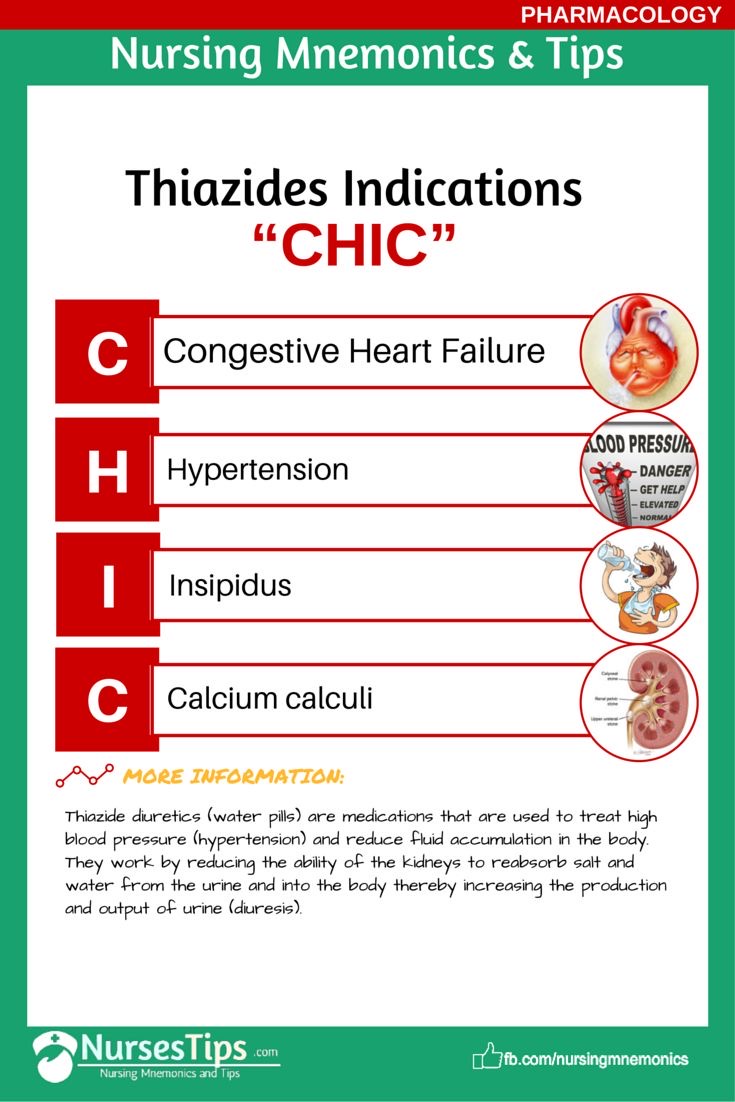 Potassium sparing diuretics
SEAT:

Spironolactone
Eplerenone
Amiloride
Triamterene
Steroids
Competitive aldosterone antagonists 
also called  
Mineralocorticoid receptor antagonists 
-Spironolactone
-Eplerenone
Mineralocorticoid is a class of steroid hormones
Non steroids
Na+ channels inhibitors

-Amiloride
-Triamterene
1
2
A) Aldosterone Antagonist
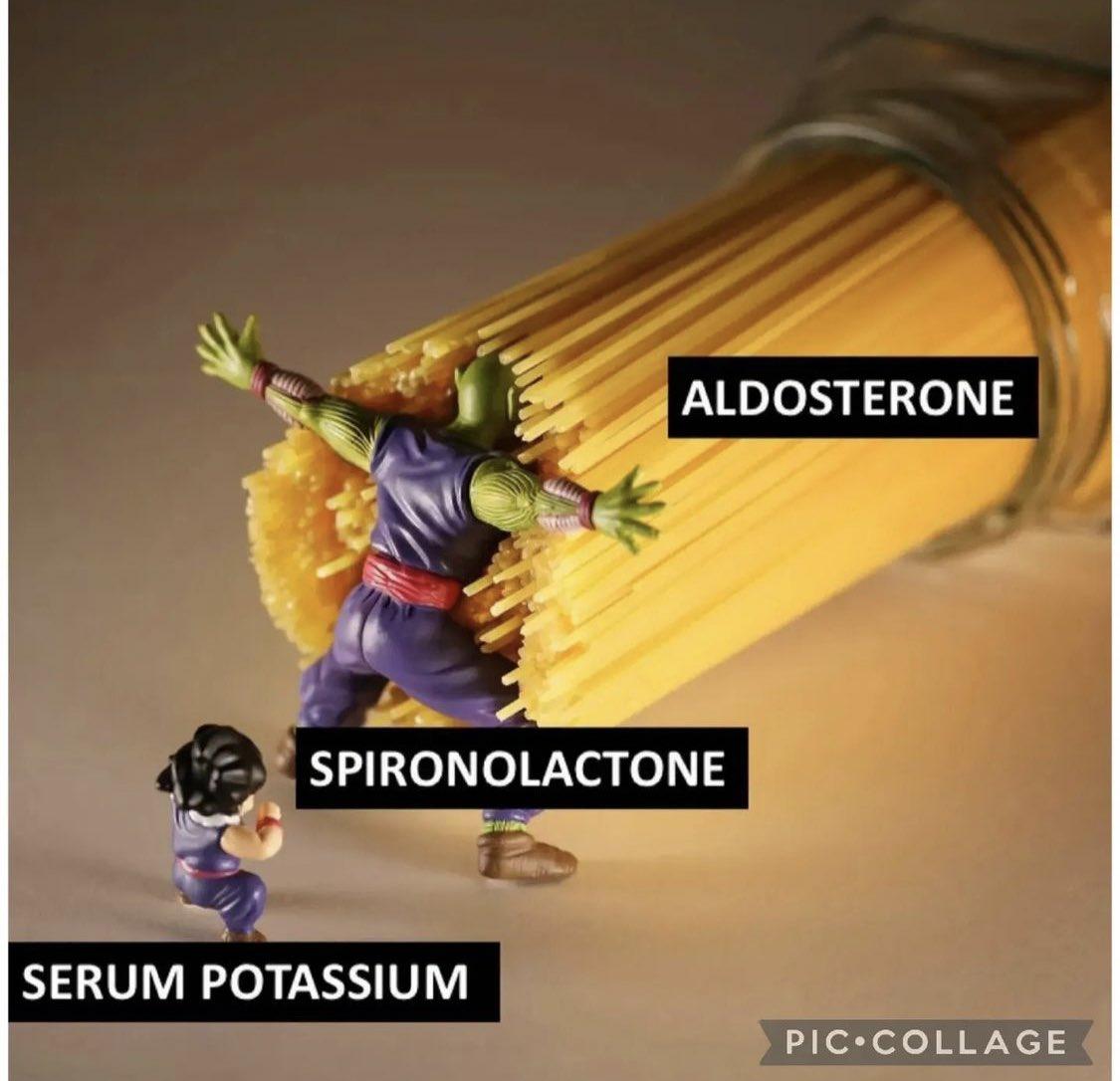 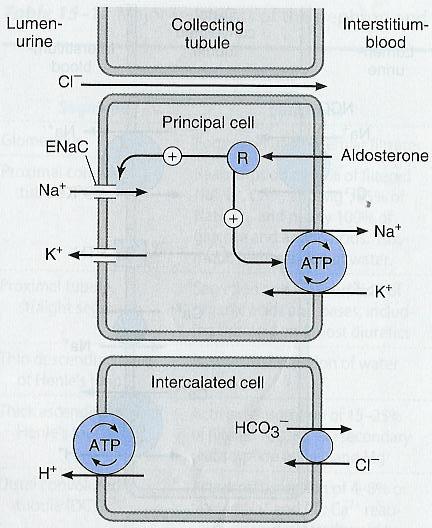 Normally: - In the principal cells sodium is reabsorbed by stimulating a nuclear receptor which stimulates sodium reabsorption in exchange for potassium. - in the intercalated cells the excretion of sodium is accompanied by loss of hydrogen
Potassium Sparing Diuretics
B)  Na+ Channels Inhibitors
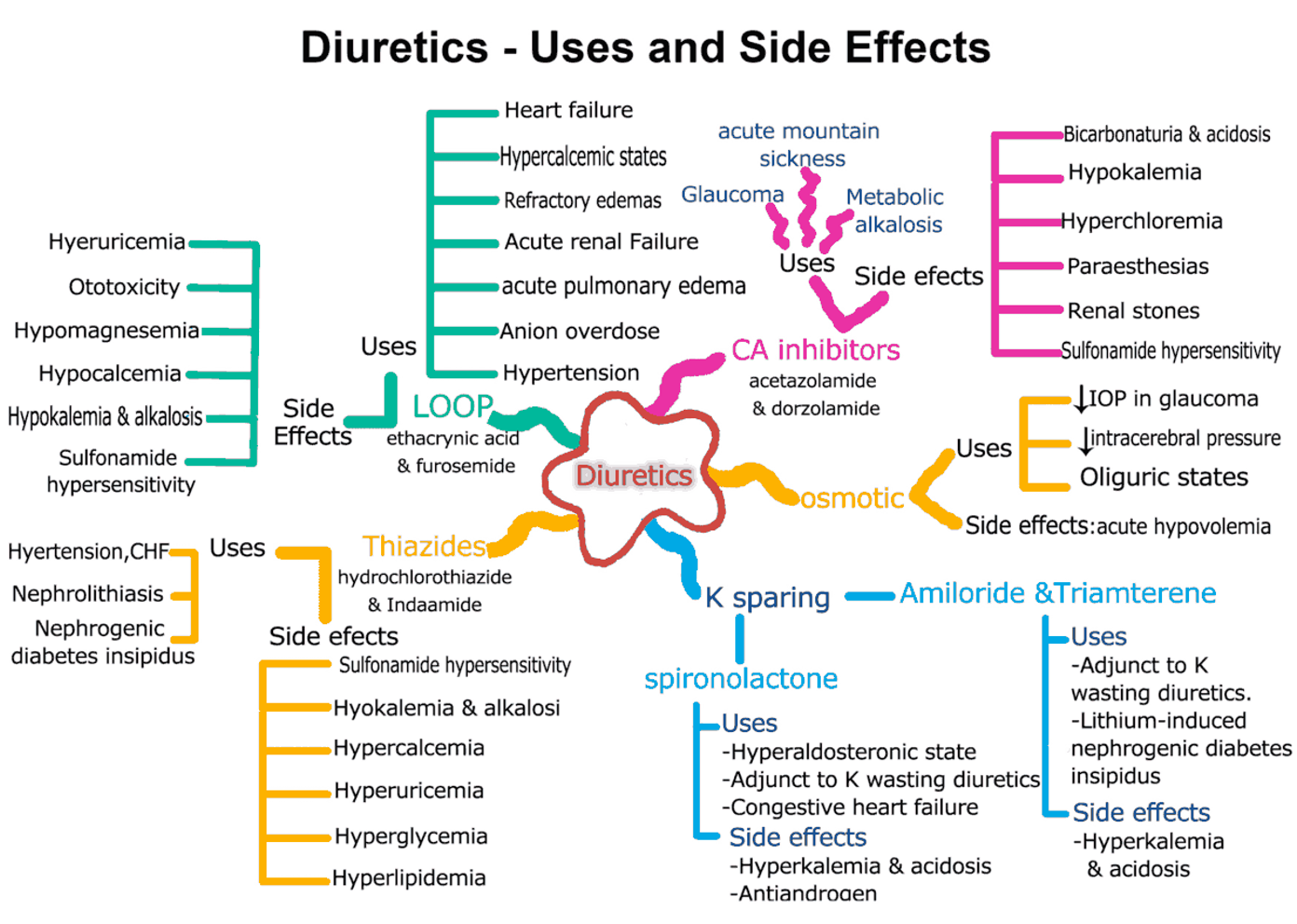 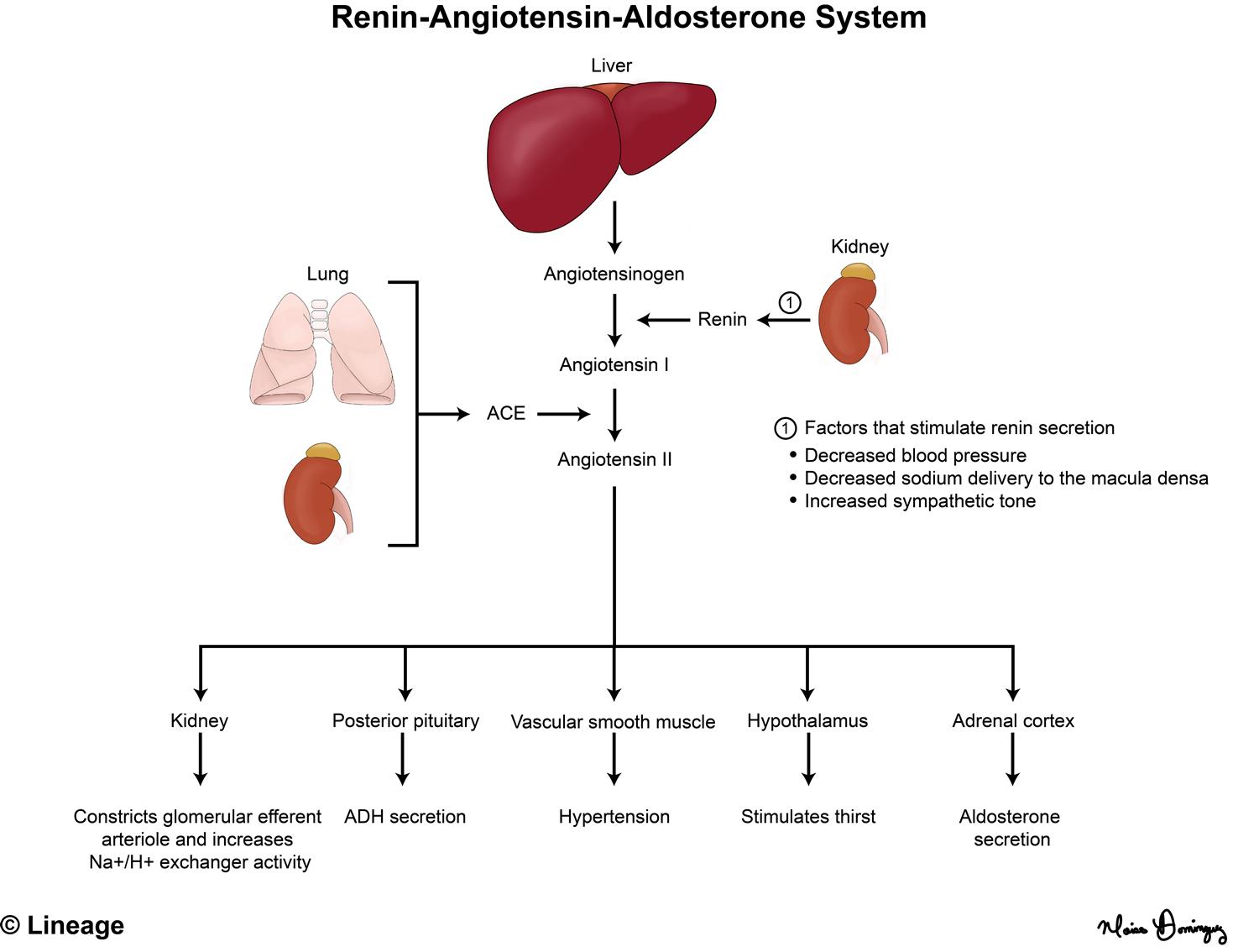 Therapeutic applications of diuretics
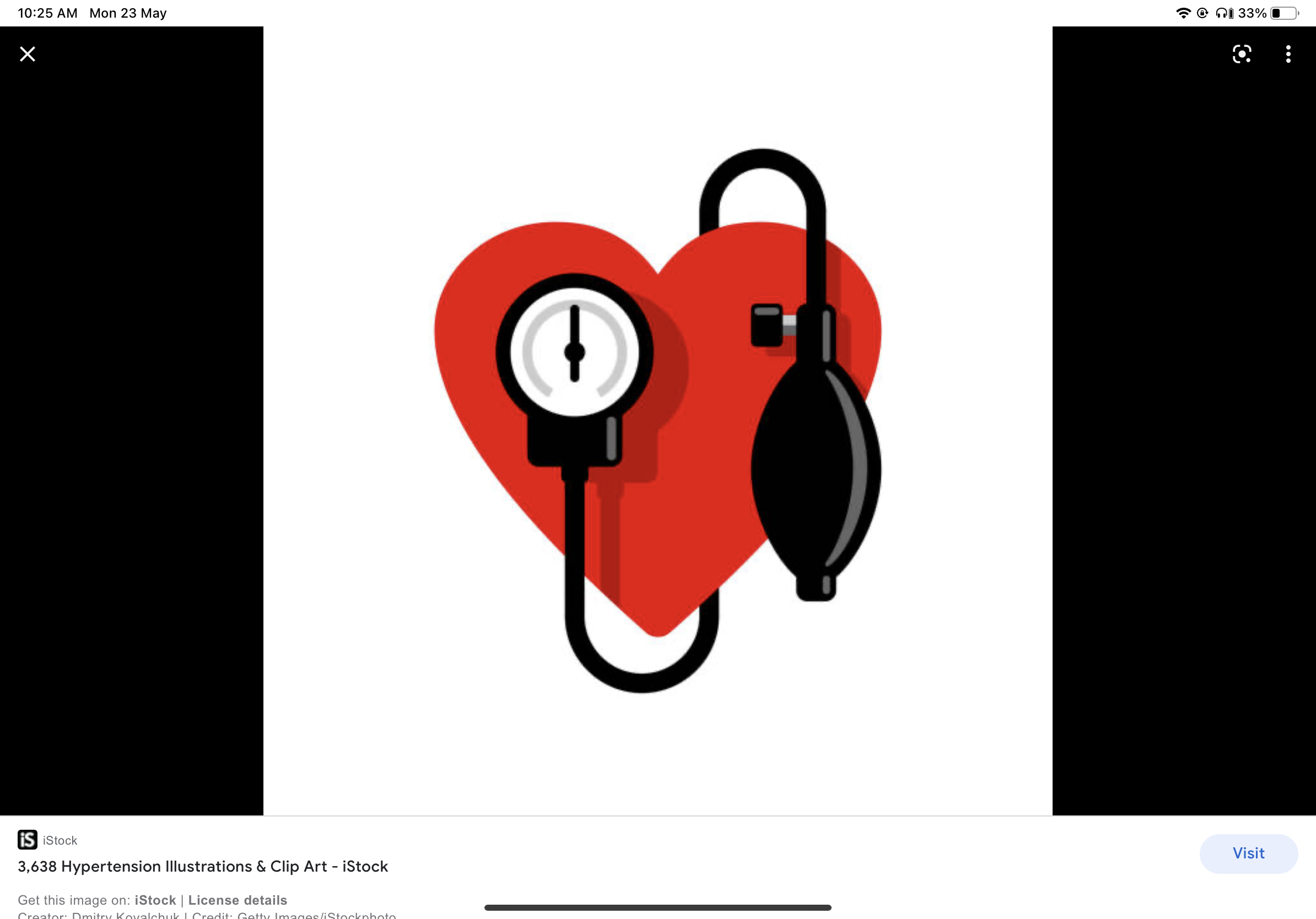 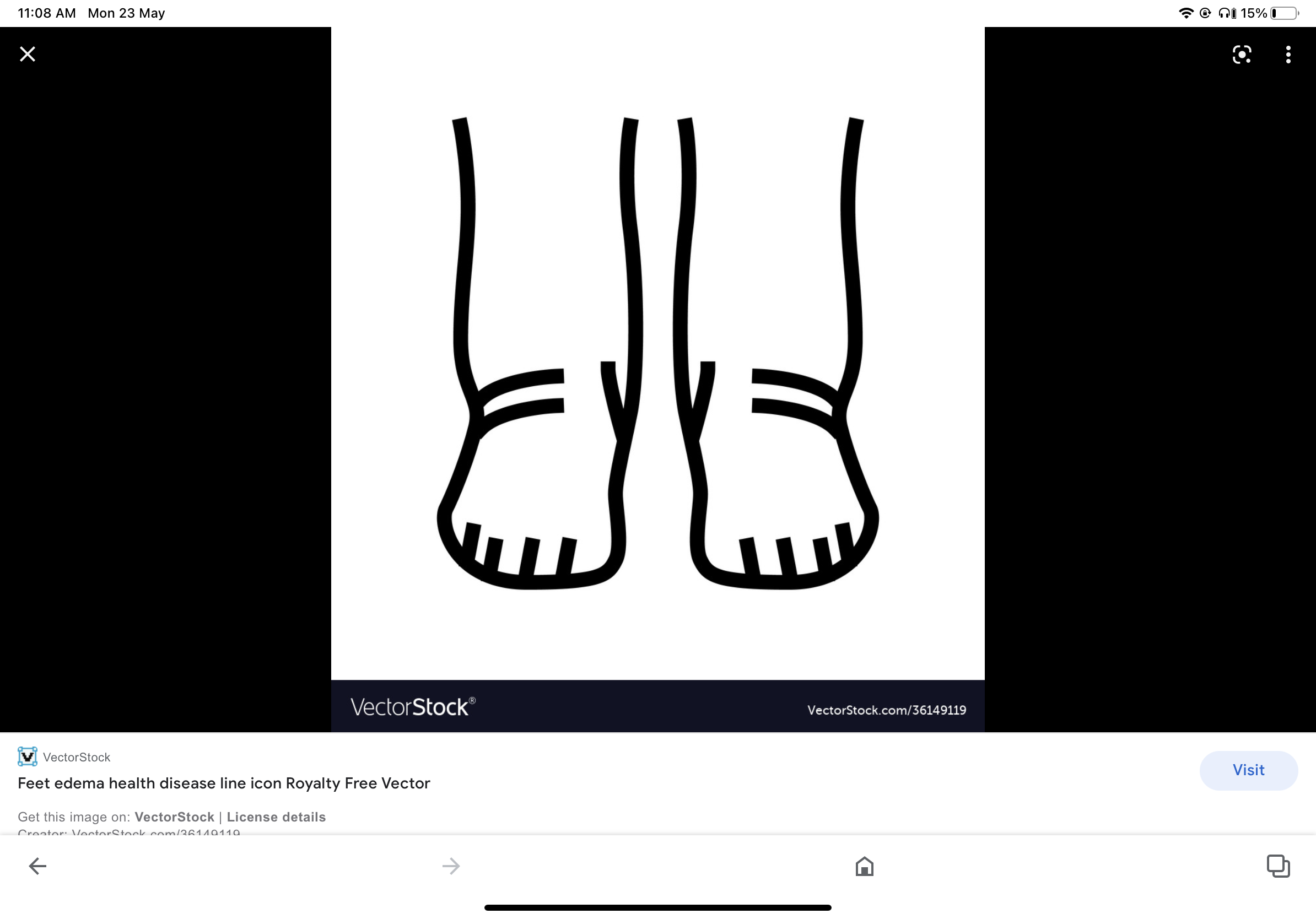 hypertension
Edema States
Thiazide diuretics
-used alone or in combination with beta-blockers at low- dose
 (fewer side effects)
-In presence of renal failure, 
loop diuretic is used.
- Thiazide diuretic is used in mild edema with normal renal function. 
- Loop diuretics are used in cases with impaired renal function.
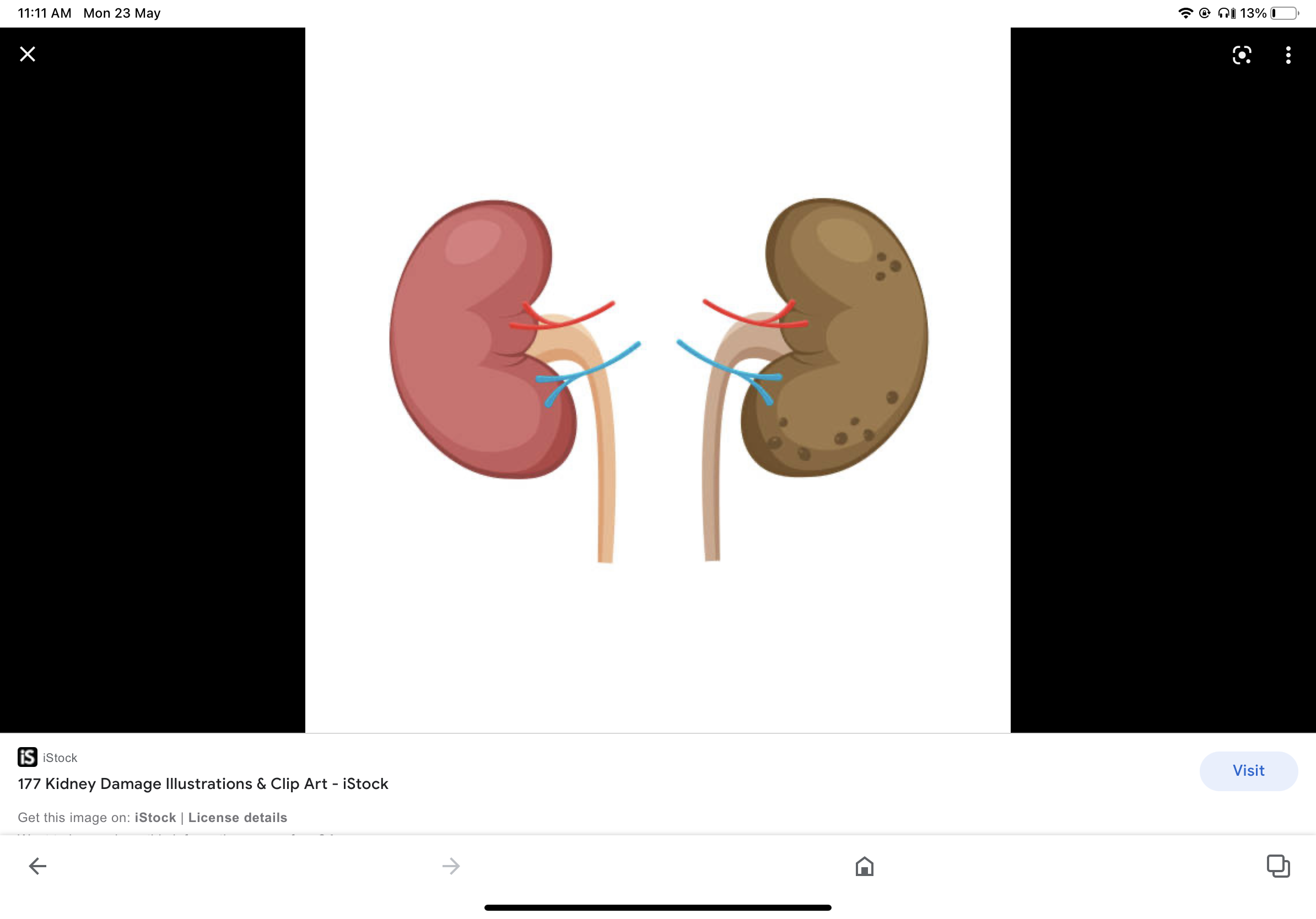 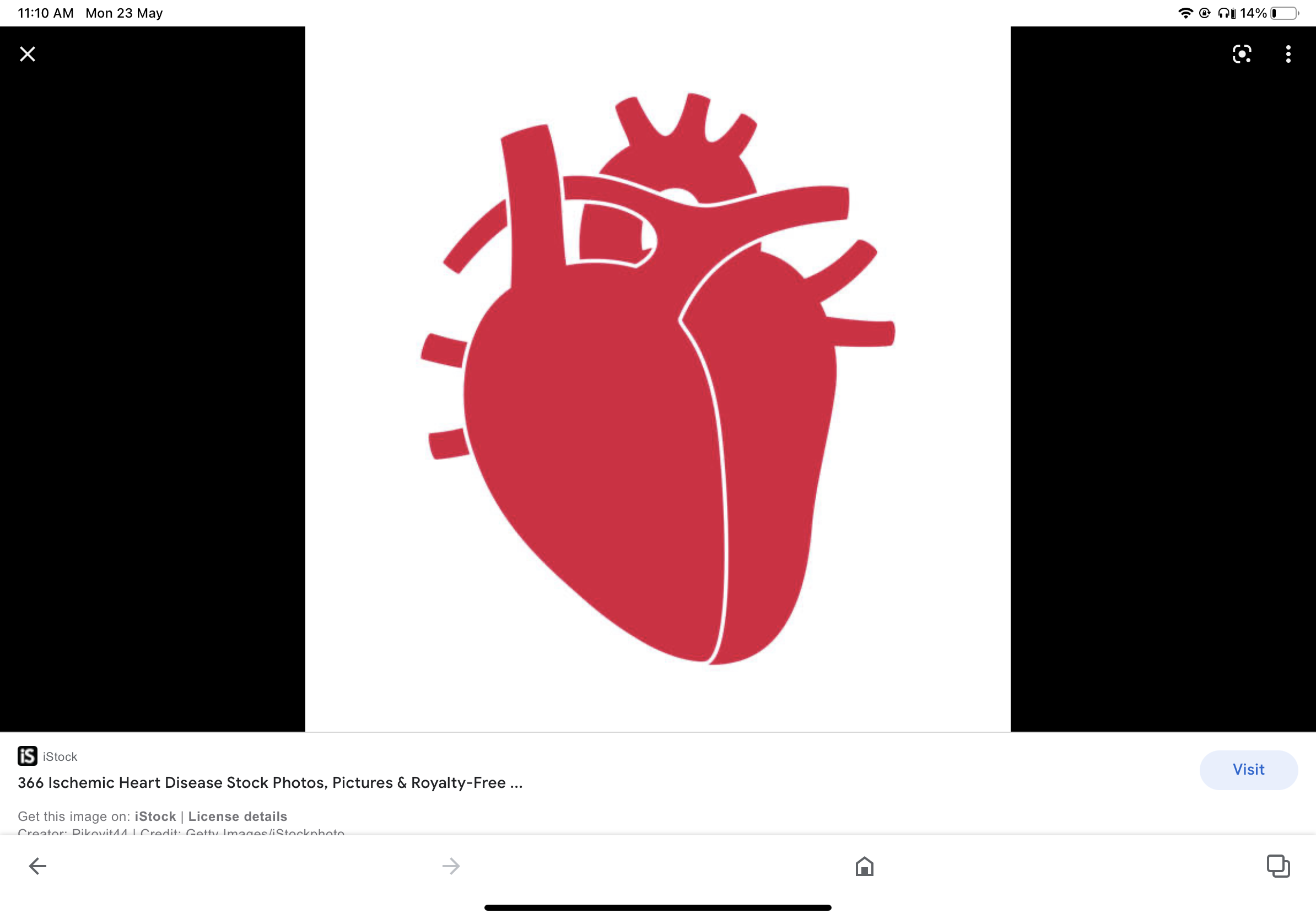 Congestive Heart Failure
Renal failure
- Thiazides may be used in only mild cases with well-preserved renal function. 
- Loop diuretics are much preferred in severe cases especially when GFR is lowered. 
- In life-threatening acute pulmonary edema, furosemide is given IV.
- Thiazides are used till GFR ≥ 40-50 ml/min. 
- Loop diuretic are used below given values, with increasing the dose as GFR goes down.
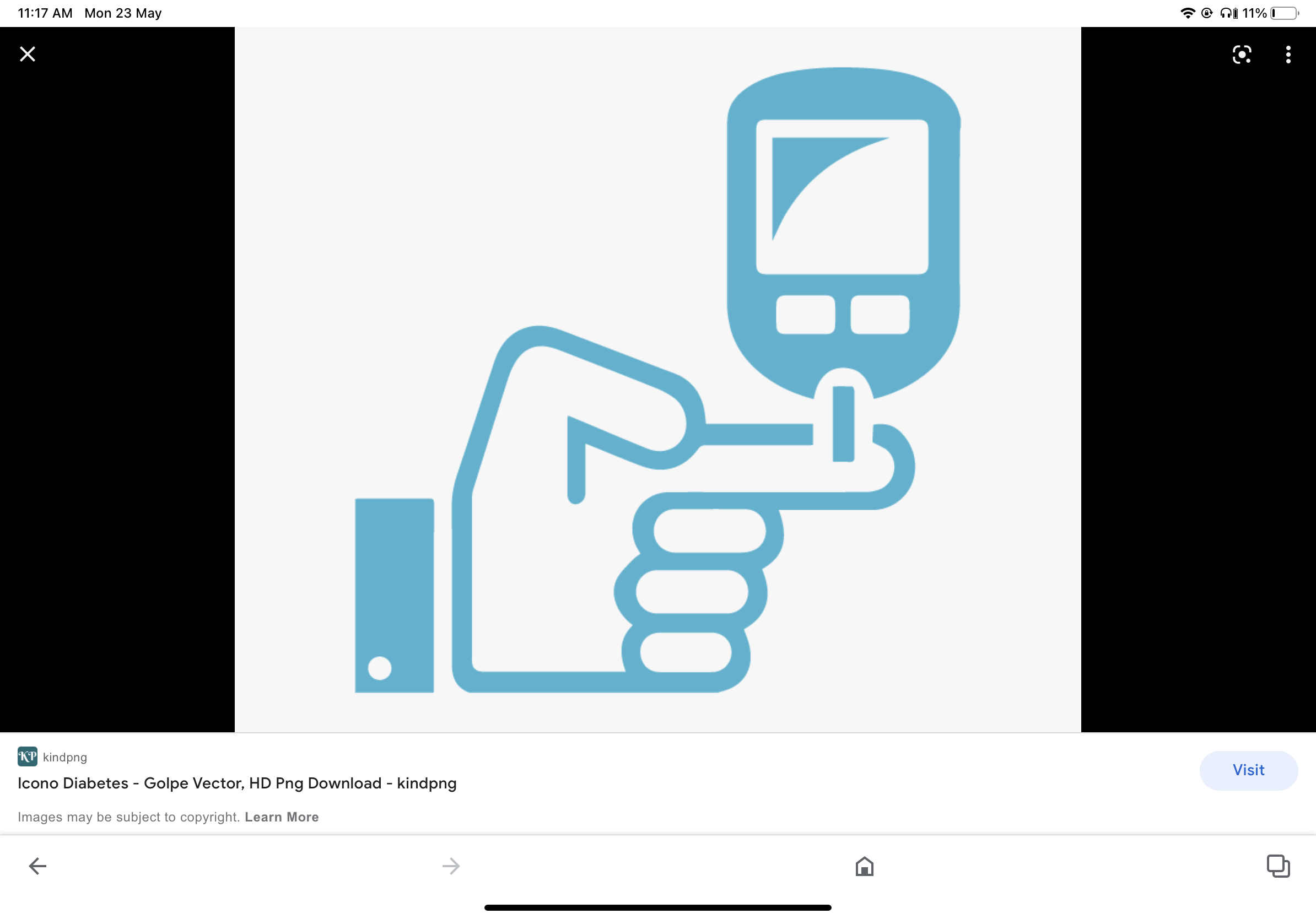 Hepatic cirrhosis 
with ascites
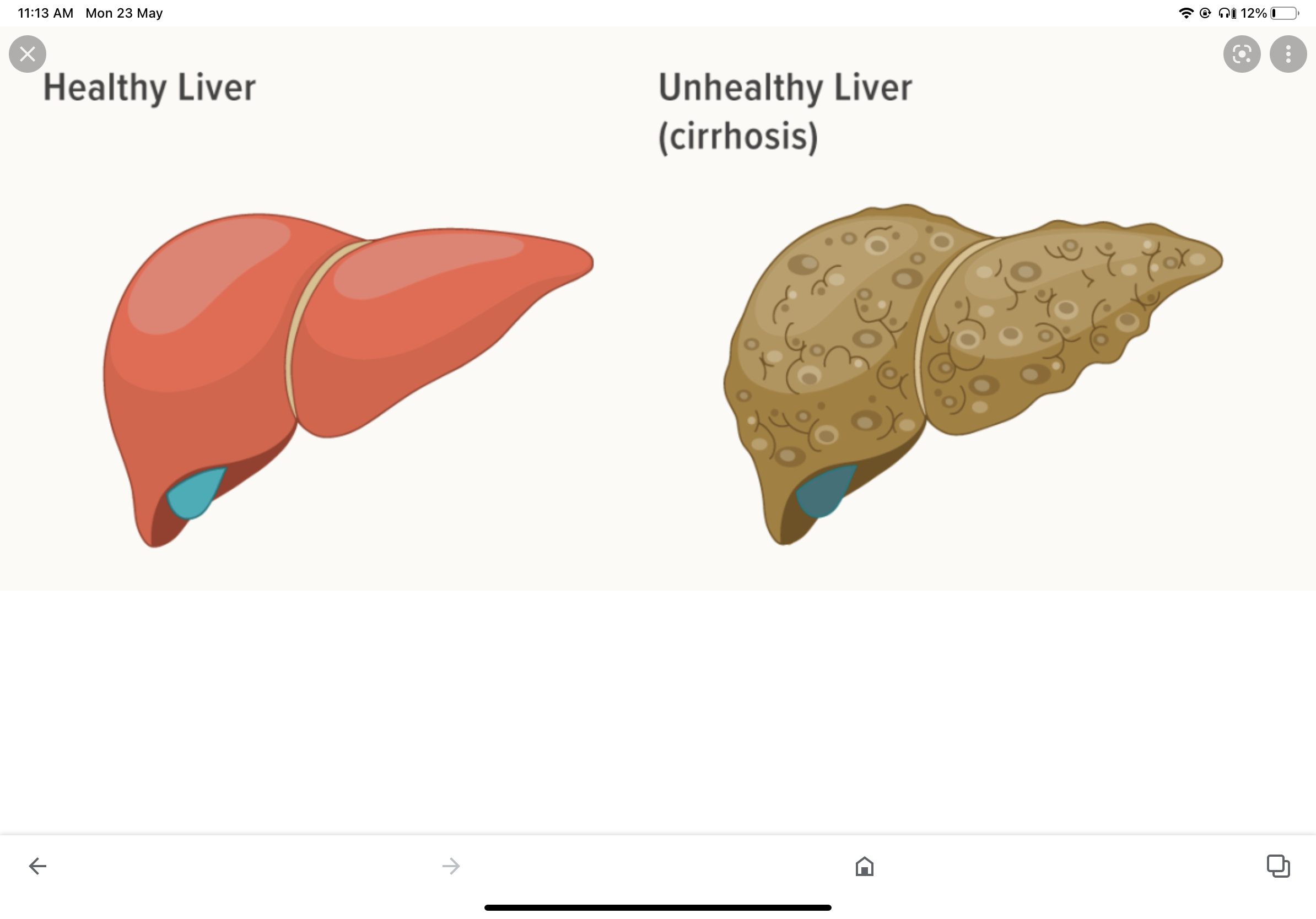 Diabetes inspidus
Diabetes insipidus: Large volume (>10 L/day) of dilute urine 
- Thiazide diuretics reduces urine volume
Spironolactone is the drug of choice.
Summary
Girls slides
Diuretic classification in order of site of action : COLT P
Thanks to Pharmacology team439
MCQs
1-a 62 year old woman who is diagnosed with hypercalcemia related to a parathyroid hormone secreting tumor. Other than cancer chemotherapy, a temporary treatment for her hypercalcemia could include administration of: 

A-acetazolamide
B-furosemide
C-hydrochlorothiazide
D-spironolactone
2-A drug that acts on the proximal tubule, has a relatively low efficacy in blocking the reabsorption of Na, but is useful in the treatment of glaucoma, and as a prophylactic to prevent acute mountain sickness:

A-acetazolamide
B-hydrochlorothiazide
C-spironolactone
D-furosemide
3- One of the most powerful "high ceiling" diuretics that has a short duration of action, inhibits the Na/K/Cl transporter, and can block reabsorption of up to 30% of filtered sodium 

A-ethacrynic acid
B-spironolactone
C-acetazolamide
D-hydrochlorothiazide
4- Acts on the collecting duct and can block reabsorption of only 3% of filtered sodium.

A-hydrochlorothiazide
B-acetazolamide
C-ethacrynic acid
D-triamterene
5- Which of the following drugs can be used in  lithium induced  diabetes insipidus

A-Mannitol
B-Furosemide 
C-Amiloride 
D-Dorzolamide
6- A patient suffers from hypertension and renal failure. What group of diuretics is appropriate?

A-K+ sparing 
B-Loop 
C-Thiazide
D-Osmotic
SAQs
1-What is the MOA of carbonic anhydrase inhibitors? Mention 2 ADRs and 2 therapeutic
uses.
3- A patient with kidney failure has a  GFR of 30 ml/min. What is the best group of diuretics to be used? What is their MOA? Mention 2 of these drugs.
2- A 34 years old Asian male was diagnosed with diabetes insipidus, his doctor decided to treat him with Diuretics. What is the best group of Diuretics in this case? What’s their M.O.A? Mention 4 ADRs of this group.
SAQs Answers:

1-They inhibit carbonic anhydrase enzyme at the proximal convoluted tubule so they interfere with NaHCO3 reabsorption and cause diuresis.
ADRs: 1) hypersensitivity 2)hypokalemia. Uses: 1) metabolic alkalosis 2) open angle glaucoma.       
2-Thiazide diuretic., M.O.A:Inhibits Na /Cl cotransporter in DCT,
ADRs:1-Hyper: calcemia, lipidemia, glycemia 2-Hypo: kalemia, natremia, volemia, magnesemia. 3-Precipitate gout 4-Alkalosis       

3-Loop diuretics.  MOA:  ● Inhibit Na+ /K+ /2 Cl- co-transporer in the luminal membrane of the thick ascending loop of Henle (TAL).
● Inihbit Ca++ and Mg++ reabsorption.
                                     e.g. Bumetanide,  Torsemide
MCQs Answers:

1-b     2-a      
3-a     4-d   
5-c     6-b
Thanks to Pharmacology team439
important MCQs made by male’s doctor(team439).
ClickHere
MCQs
7- Potassium-sparing diuretics can cause a potentially harmful interaction if taken with ACE inhibitors.

A-true
B-false
C-
D-
8- Which class of diuretics work by acting on the proximal tubule?

A-loop
B-thiazide
C-K+ sparing
D-Carbonic anhydrase inhibitors
9- which of the following agents is best avoided in CHF?

A-Furosemide
B-Triamterene
C-Mannitol
D-Hydrochlorothiazide
10- What kind of acid base change acetazolamide use can produce in urine?

A-Alkalization
B-Acidification
C-no change
D-little acidification
11- Which of the following agents decrease excretion of chloride ions?

A-Furosemide
B-Acetazolamide
C-Triamterene
D- Chlorothiazide
12- MOA of Spironolactone 

A-osmotic effect
B-inhibition of co-transporters
C-enzyme inhibition 
D-interaction with hormonal receptors
SAQs
4- A 45 years old patient came to the clinic with symptoms of fatigue, jaundice and oliguria. After investigations, he was diagnosed to have hemolytic anemia. The doctor was worried about his kidneys functions 

1-What is the drug of choice to preserve kidneys function 
2- describe its mechanism of action 
3-mention 3 ADRs
5- A male patient is placed on a new medication and notes that his breasts have become enlarged and tender to the touch. Which medication is the most likely taking?
SAQs Answers:

4- slide 6     

5- Spironolactone or Eplerenone, An adverse efect to them is gynecomastia due to its efects on androgens and progesterone in the body.
MCQs Answers:

7-A       8-D  
9-C       10-A 
11-B    12-D
Pharmacology Team 442
Team Leaders
Mishal Alsuwayegh
Dena Alsuhaibani
Team Members
Faris Alseraye

Mohammad Alrashed

Abdullah Alsalem

Faisal Alomar 

Saif Alotaibi

Rakan Alromayan

Ahmed Alemam

Saad Almogren

Naif Alobeily

Abdullah Almawash
Farah Alfayez

Atheer AlKanhal

Shaden albassam

Aljazi AlBabtain

Rahaf Almotairi

Mayssam Aljaloud

Farah Alqazlan

Nourah Alfawaz

Rand Aljarallah
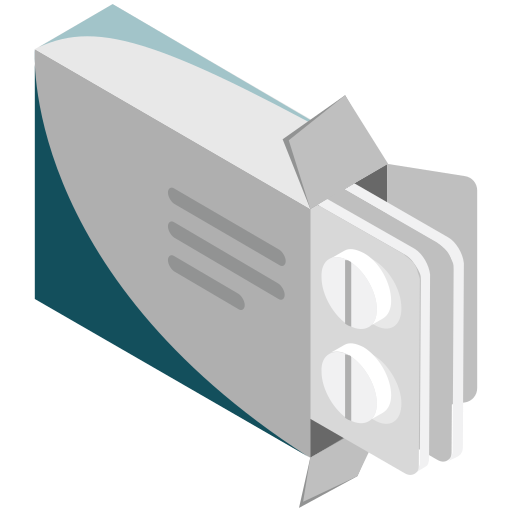 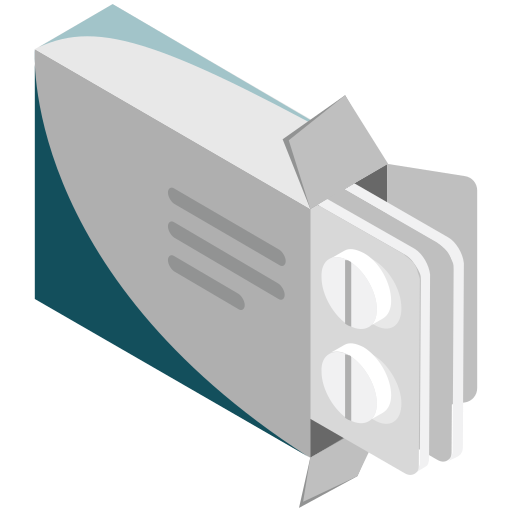 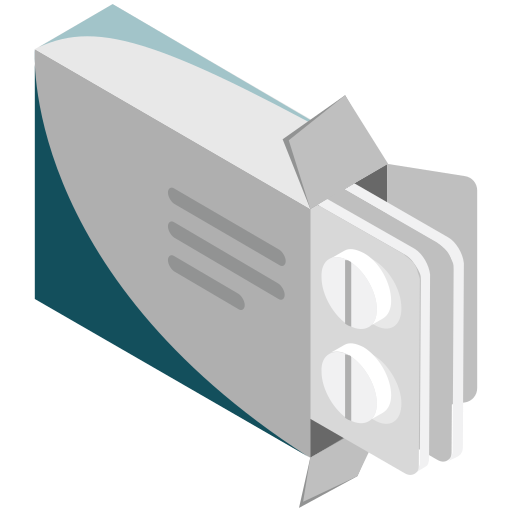 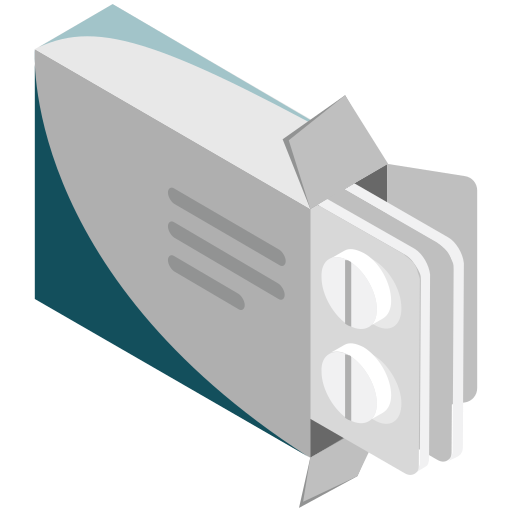 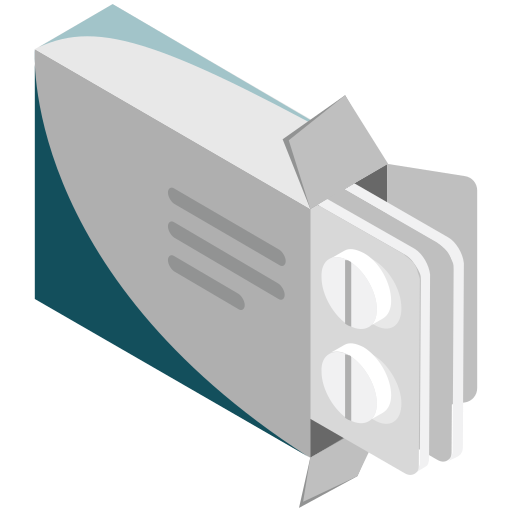 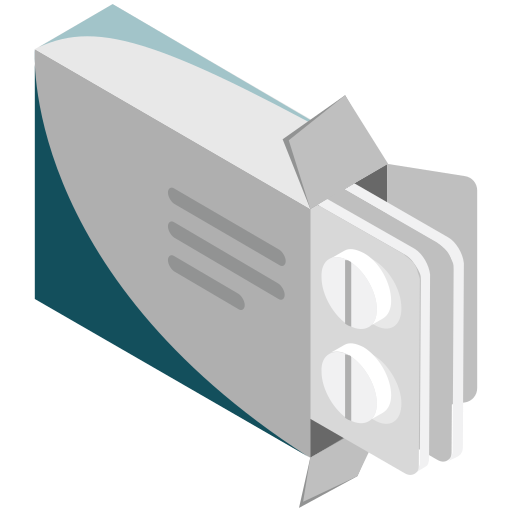 Theme was done by Mohammad Alrashed
A big Thanks to Year 1 Pharmacology Team
Who has done 44 lectures this year
Leaders
Foundation block: 
Khalid Al Rasheed - Reema Alquraini
Musculoskeletal and Respiratory block: 
Saif alotaibi - Mayssam Aljaloud - Rahaf Almotairi (RES block)
Cardiovascular block: 
Hassan Alabdullatif Othman - Alabdullah
Arob Alasheikh - Dena Alsuhaibani 
Renal block:
Mishal Alsuwayegh - Dena Alsuhaibani
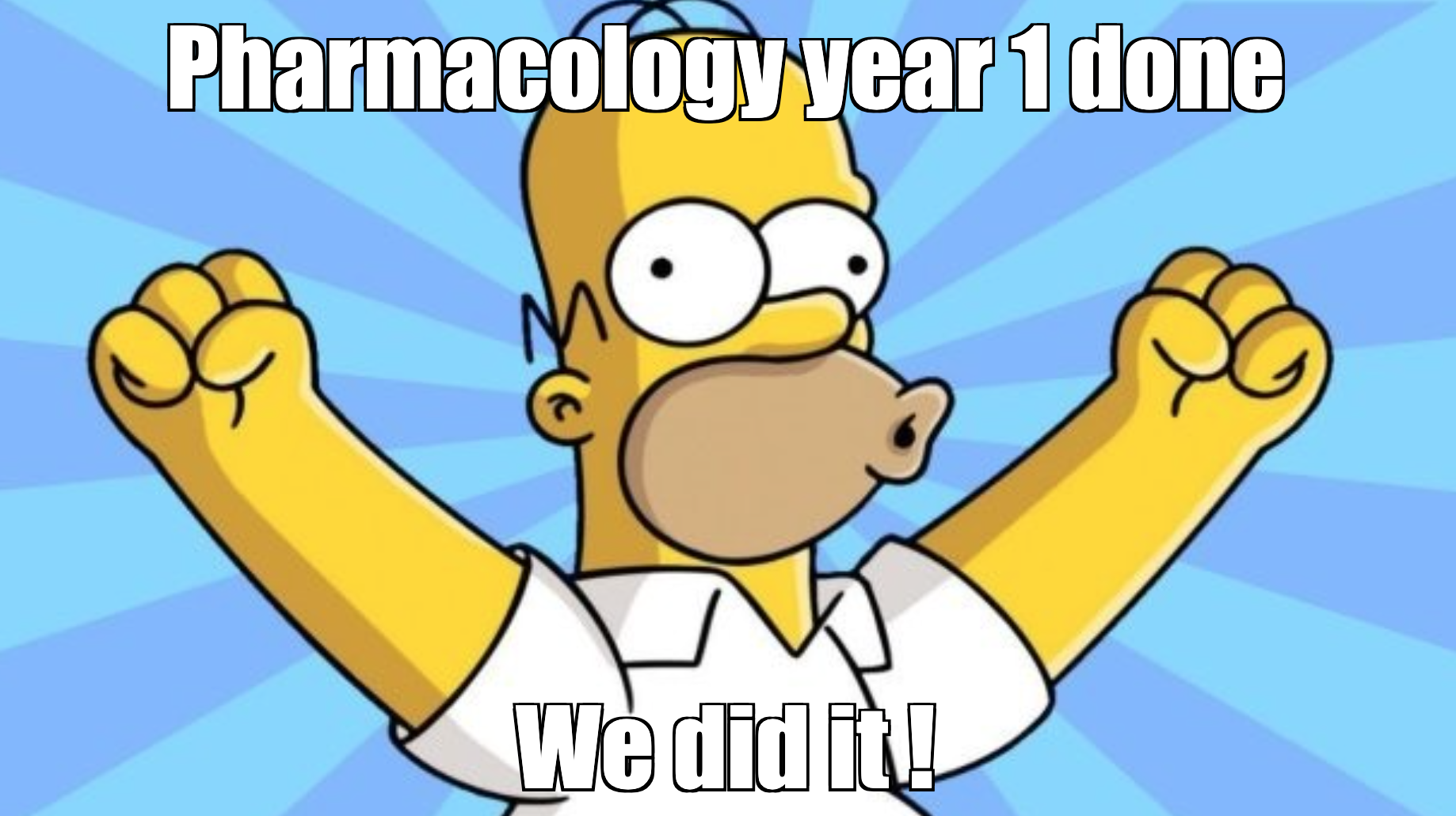 Members
-Abdullah Alsalem
-Mohammed Alrashed
-Faisal Alomar
-Saud Al Taleb
-Mohammed aloraini 
-Musaed almutairi
-Mohammed al-zeer
-Ibrahim alharbi
-Hamad Alotaibi
-Ahmed Abdualaziz
-Azzam Alotaibi
-Talal Alharbi
-Rakan Alromayan
-Abdulaziz Alshalhoub
-Yazeed Alshehry
-Abdullah Alsubaie
-Mohammed Alrashod
-Hassam Alabdullatif
-Meshari alshathri
-Nasser Alghaith
-Alwaleed Faqihi
-Malik halees
-Nawaf Alrefaei
-Saad Alahmari
-Khaled bin arbeed
-Fahad Alhelelah
-Emad Almutairi
-Salem alrasheed
-Mohammed Almajhadi
-Faisal adel
-Khalid alrasheed
-Faris Alseraye
-Omar Alkadhi
-Abdullah Alsalem
-Ahmed Alemam
-Saad Almogren
-Naif Alobeily
-Abdullah Almawash
-Luay Almutair
-Shahad Aljeri
-Fatima Halawi 
-Norah Alrashoud
-Aljazi AlBabtain
-Atheer Alkanhal
-Nouf Aldhalaan
-Noura Alshafi
-Tharaa Alhowaish
-shaden albassam
-Mayssam Aljaloud
-Farah Alqazlan
-Rand Aljarallah
-Shahed Bukhari
-Kadi aldossari
-Hend Almogary
-Razan Almohanna
-razan almanjomi
-Noura bin hammad
-Lina alyahya
-Reema Aljubreen
-Reema Alhussien
-Rahaf Almotairi
-Layan Aldoukhi
-Farah Alfayez
-Reema Alqurani 
-Alhnouf Alyami
-Alhatoun Alhawyan
-Refal Alamry
-Shatha Alshabani
-Sara Alsuwaidan
-Jana Alhazmi
-Alanoud Almarzuqi
-Nourah Alfawaz